JUBCOR
Adding Value Through Chemistry
2024
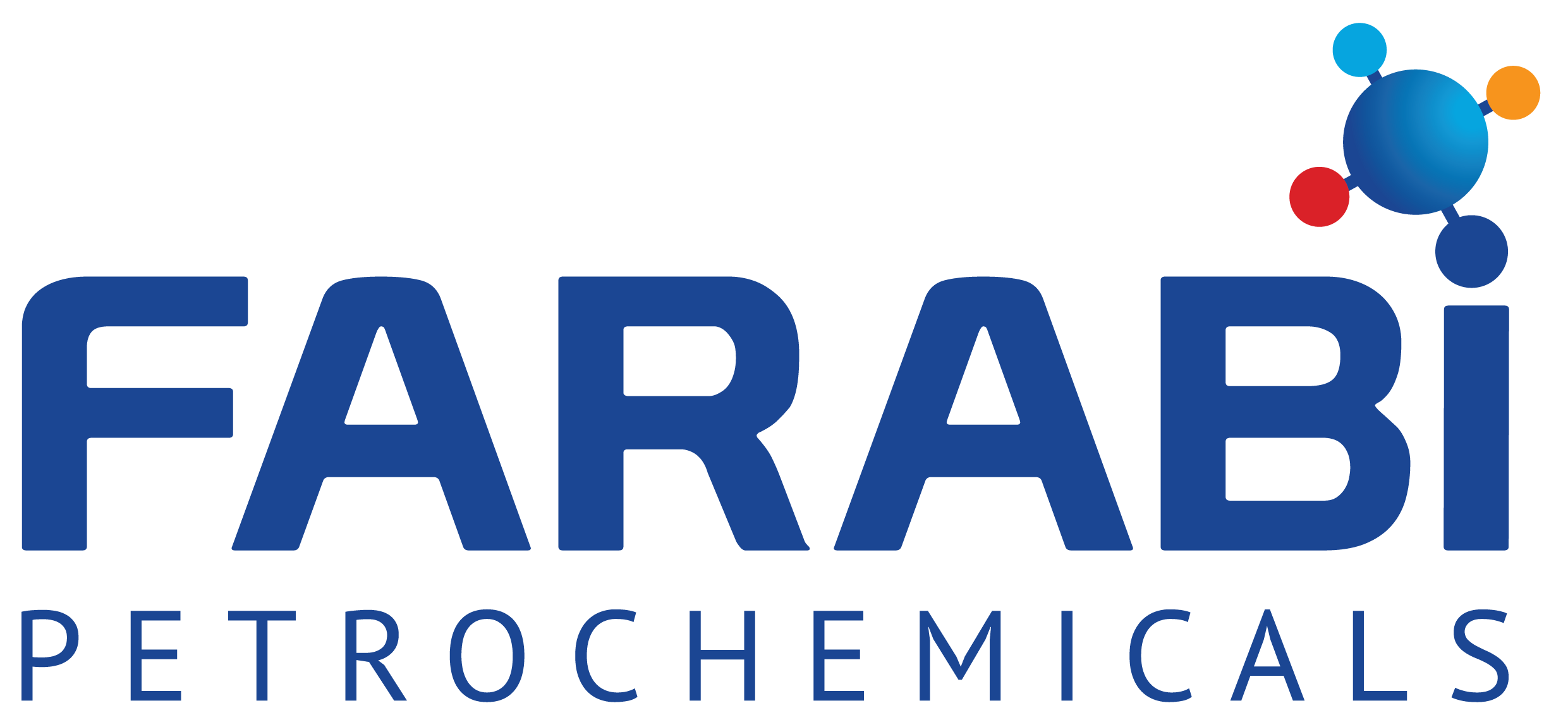 CONFERENCE & EXHIBITION
INNOVATIVE SOLUTIONS FOR CORROSION CHALLENGES
Presented By: Muhammad Nawaz Hussian
Jubcor Presentation
PTA-SCC in Pre Heater coil
POLYTHENIC ACID STRESS CORROSION CRACKING
TABLE OF CONTENT
Introduction to Farabi
Background of Process
Problem Statement
Investigation
Results of Inspection
Root Cause
Recommendations
Discussion
Farabi Petrochemicals
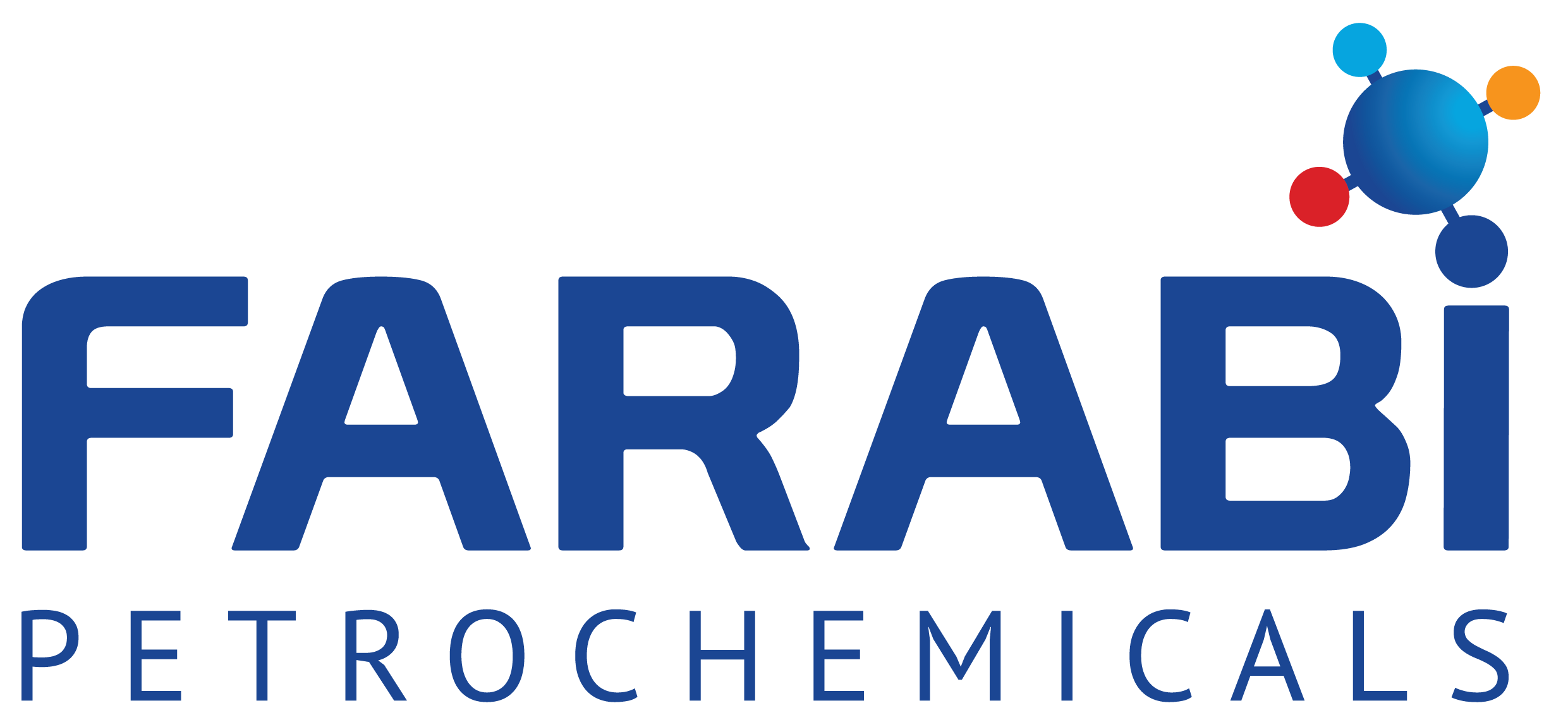 Farabi Petrochemicals Group, located in the Kingdom of Saudi Arabia (KSA) is a global major in Linear Alkyl Benzene (LAB) & N-Paraffin business.

Farabi Group Comprises of Farabi Petrochemicals company (FPC), Farabi Yanbu Petrochemicals Company (FYPC), Farabi Downstream company (FDC), HADAF International Energy Company (HADAF) and Farabi Marketing company (FMC), located at Jubail and Yanbu Industrial cities of KSA.

Farabi today operates two world scale Normal Paraffin plants, and 3 world scale LAB plants, in addition to its specialty oils and specialty chemicals plants at Yanbu & Jubail. Farabi is the largest N-Paraffin and the second largest LAB Producer in the world today.
With the Commissioning of its new complexes at Yanbu & Jubail in 2020, Farabi today has a broad portfolio of around 1 million tons per year of Petrochemical intermediates and Specialty Surfactants.
Background of process
Background of process
Background of Process
Furnace Design & Operating Parameter
Material: SA 312 TP 310 S 
Diameter: 89 mm
Thickness: 4.5 mm
Pressure: 3 bar
Temperature: 780 C
Process Fluid: Hydrocarbons
Background of process
Background of Process
Material: SA 312 TP 310 S 
Diameter: 133 mm /89 mm
Thickness: 4.5 mm
Pressure: 3 bar/ 1 bar
Temperature: 600 C/ 800
Process Fluid: Hydrocarbons
Problem Statement
Found Cracks during start up
Location of cracks: On bellow/On welds of Bellow to pipe
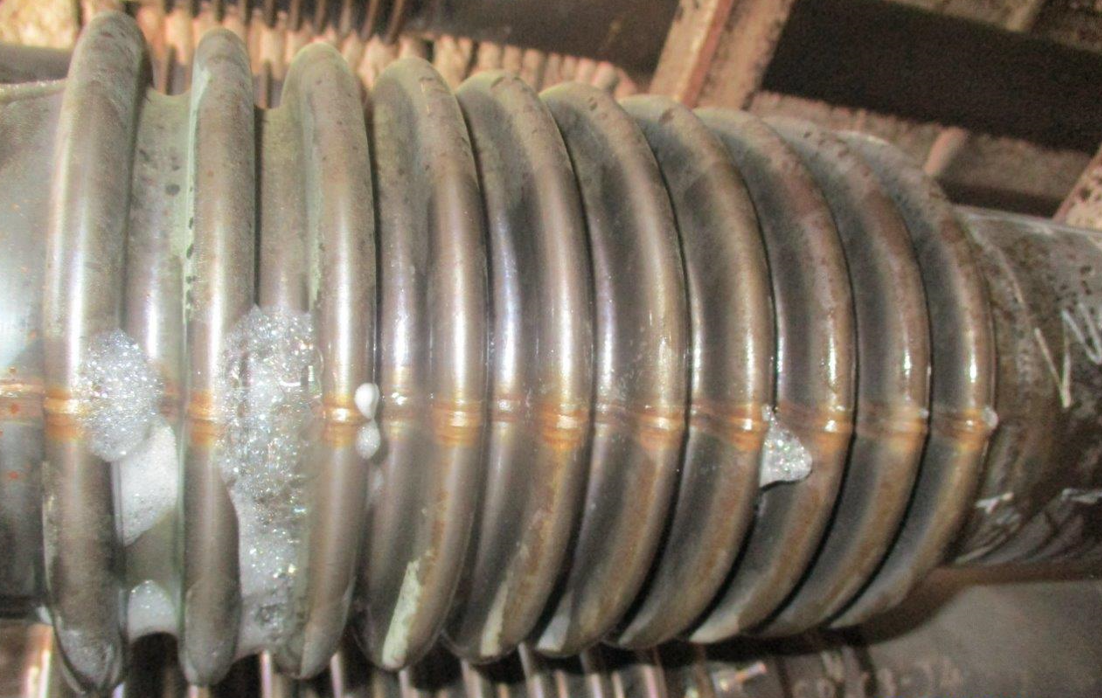 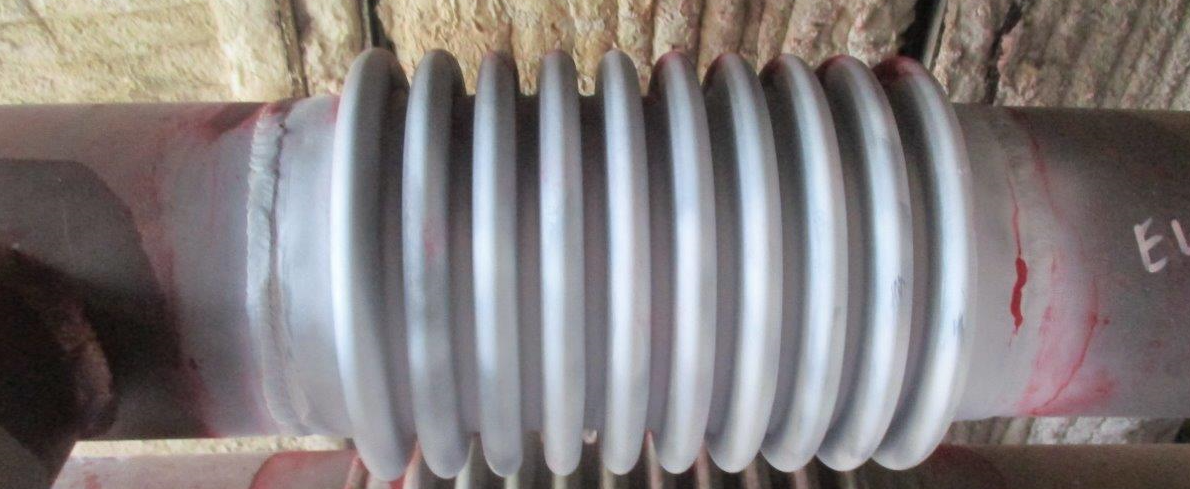 Problem Statement
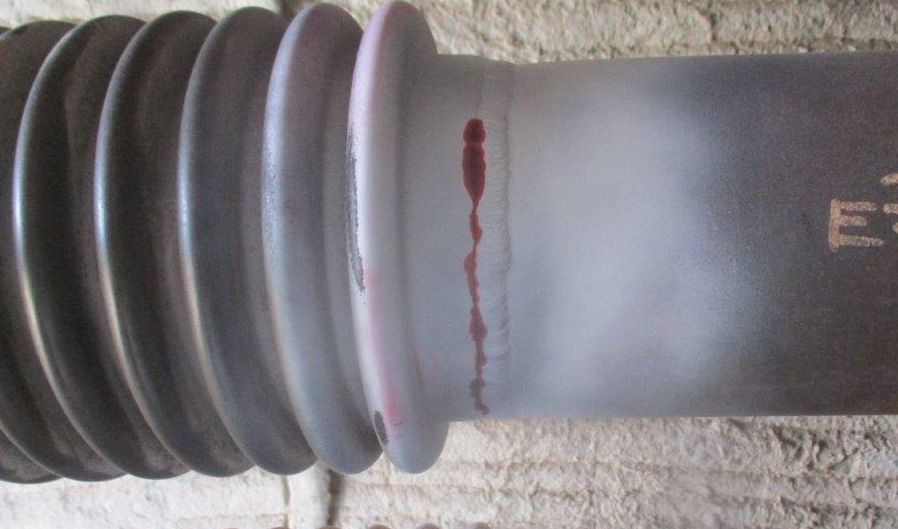 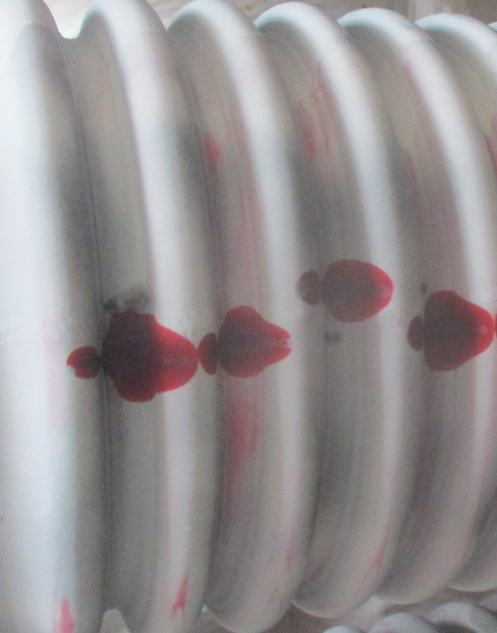 Investigation
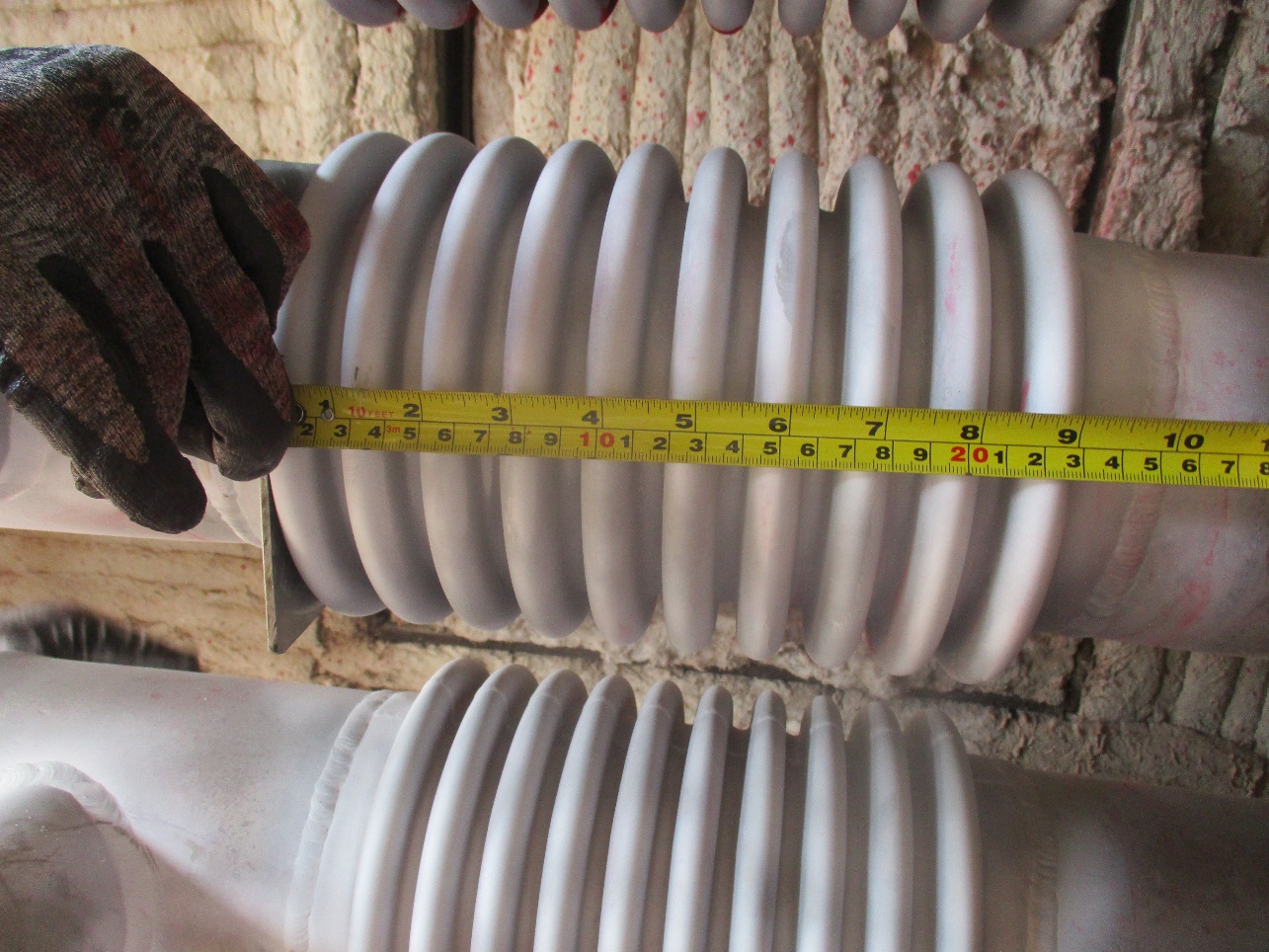 Results of Inspection
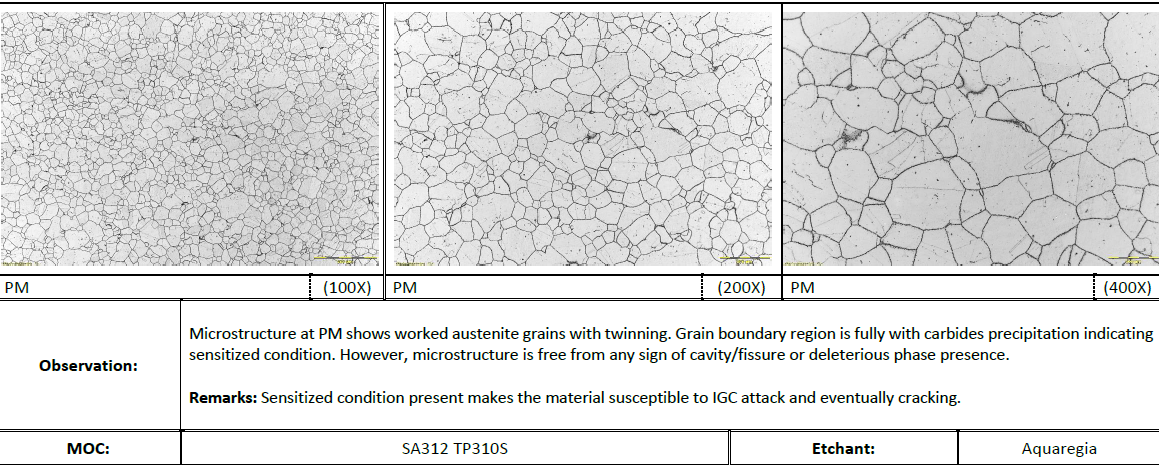 Cracking
Sensitization
Results of Inspection
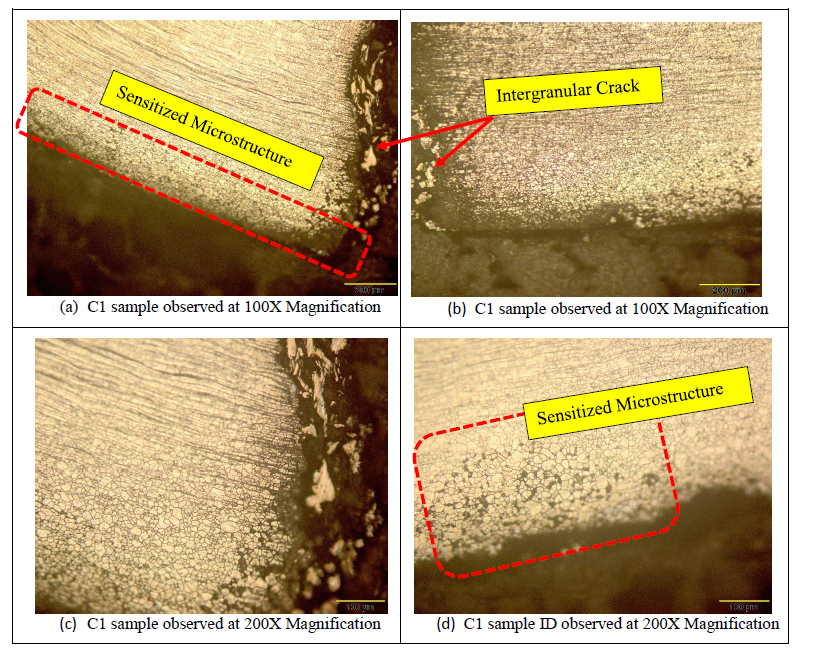 Results of Inspection
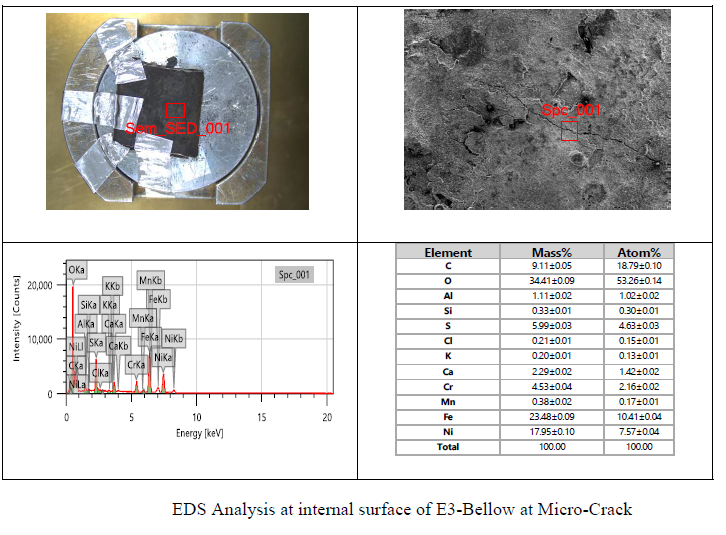 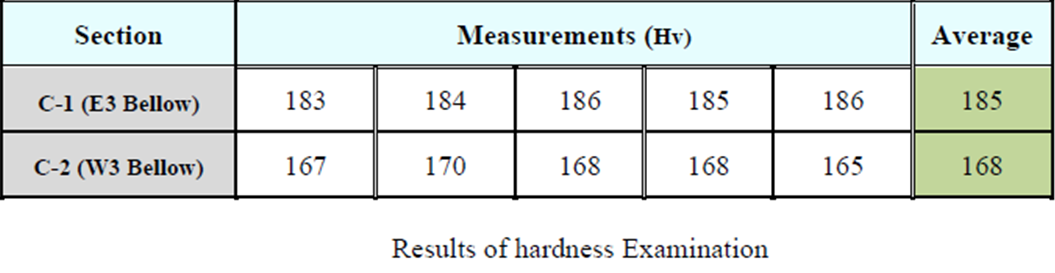 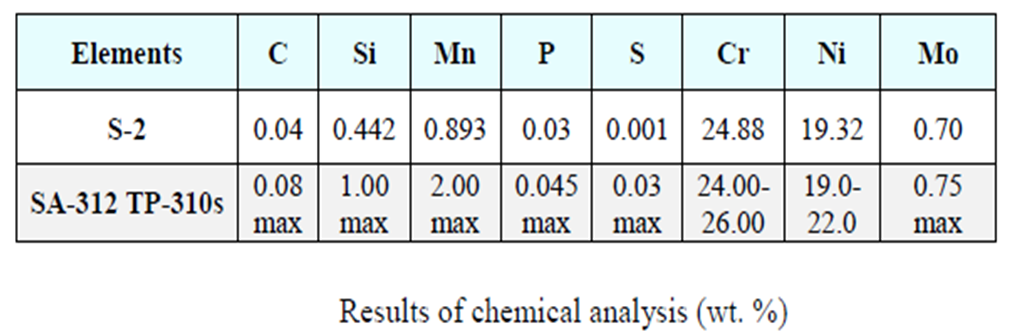 Root Cause
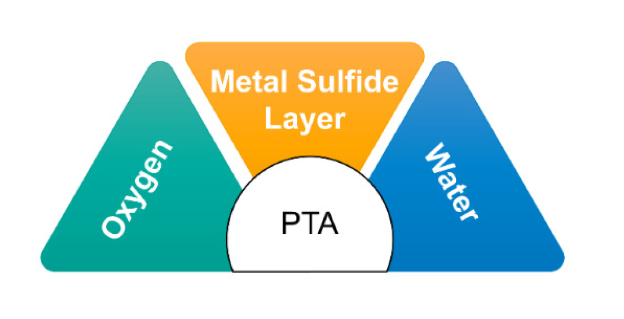 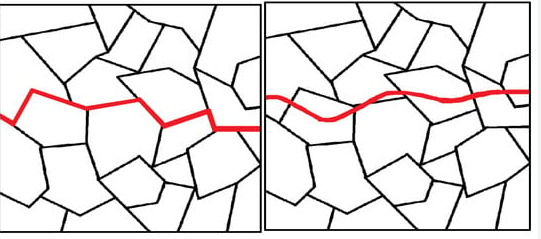 POLYTHIONOIC ACID STRESS CORROSION CRACKING
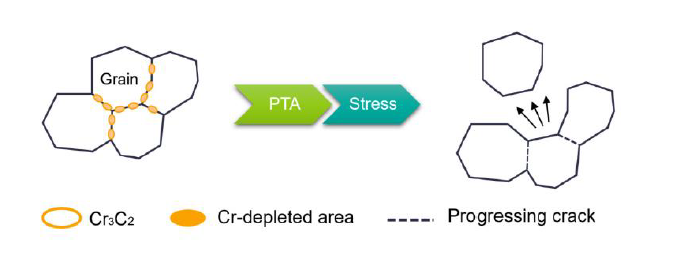 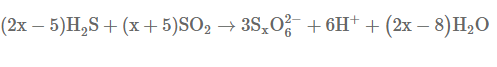 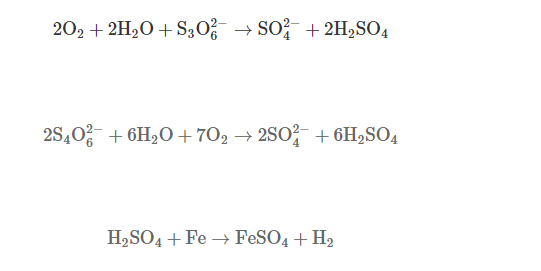 Mitigations and their Results???
Questions???
JUBCOR
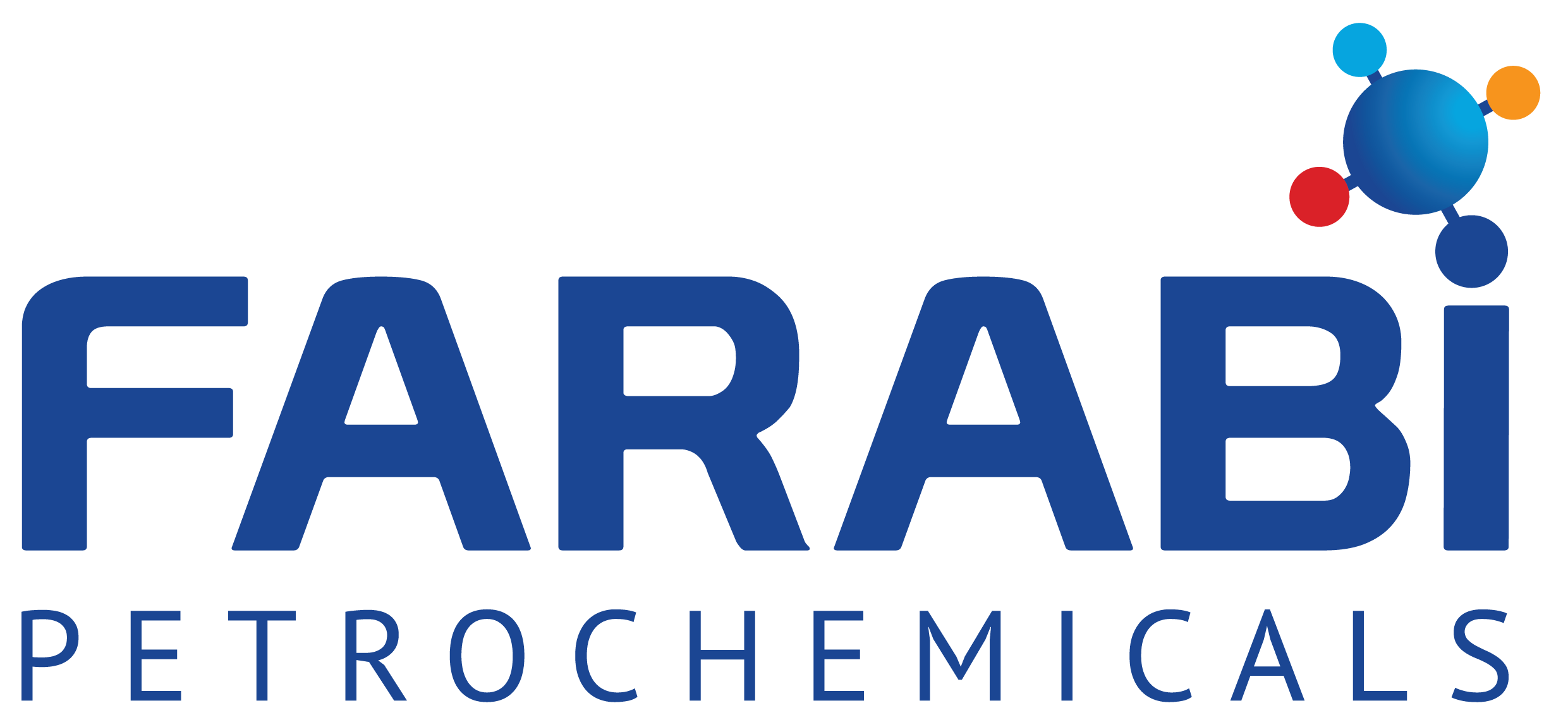 2024
CONFERENCE & EXHIBITION
INNOVATIVE SOLUTIONS FOR CORROSION CHALLENGES
THANK YOU
Reach out.
Calle Cualquiera 123, Cualquier Lugar
+966133565874
hussainmn@farabipc.com